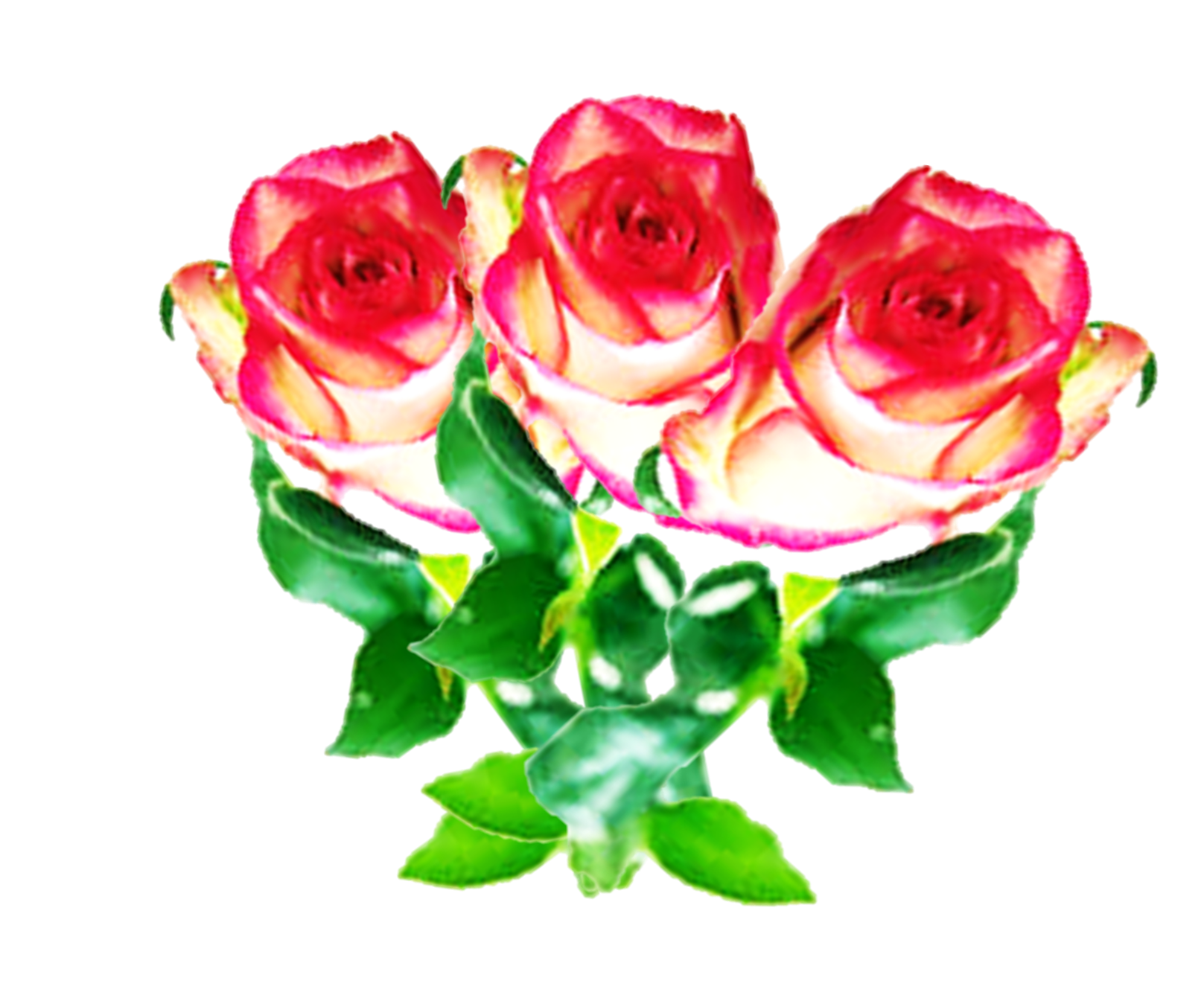 স্বাগতম
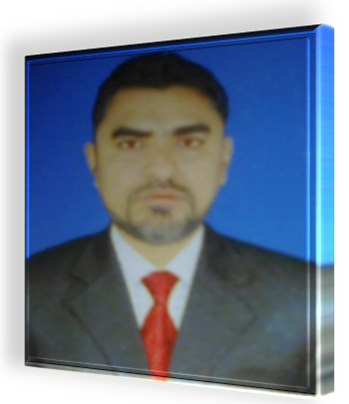 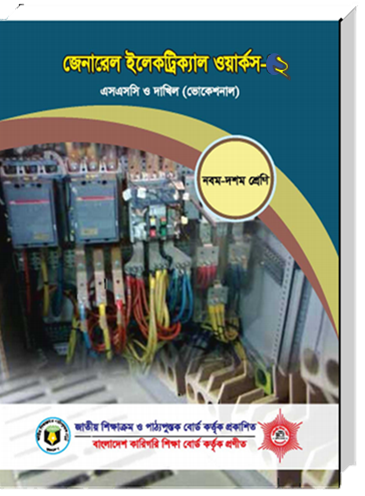 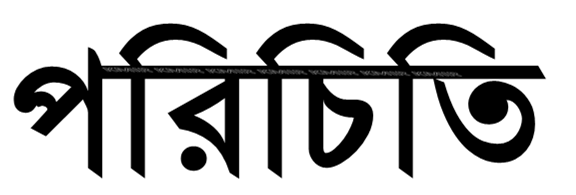 কাজী মোহাম্মদ ঈসা রুহুউল্লাহ
ইনস্ট্রাক্টর (সহকারি শিক্ষিক) 
কোটচাঁদপুর সরকারি মাধ্যমিক বিদ্যালয়,
কোটচাঁদপুর, ঝিনাইদহ। 
মোবাইলঃ ০১৭১৪৫৪৪৫৭৯
E-mail: kmiruhullah@gmail.com
জেঃইলেকট্রিক্যাল ওয়ার্কস-১ 
অধ্যায়-পঞ্চদশ (১ ম পত্র)
শ্রেনি-নবম 
সময়-৪৫ মিনিট
নিচের ছবিগুলোর লক্ষ্য করি
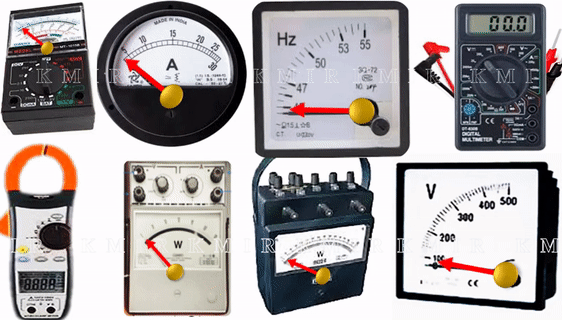 আজকের পাঠ

বৈদ্যুতিক পরিমাপ ও পরিমাপক যন্ত্রসমূহ
অধ্যায়-১৫ (১ ম পত্র-১)
শিখনফল
এই পাঠ থেকে শিক্ষার্থীরা--------
১। বৈদ্যুতিক পরিমাপক যন্ত্র কী বলতে পারবে
২। বৈদ্যুতিক পরিমাপক যন্ত্রের নাম বলতে পারবে
৩। বৈদ্যুতিক পরিমাপক যন্ত্র লোডের সাথে সংযোগ করতে পারবে
বৈদ্যুতিক পরিমাপক যন্ত্রঃ
যে যন্ত্র ব্যবহার করে বৈদ্যুতিক রাশির মান পরিমাণ পরিমাপ করা হয় তাকে বৈদ্যুতিক পরিমাপক যন্ত্র বলে। 
যেমন, অ্যামিটার, ওয়াটমিটার, ওহম মিটার  ইত্যাদি।
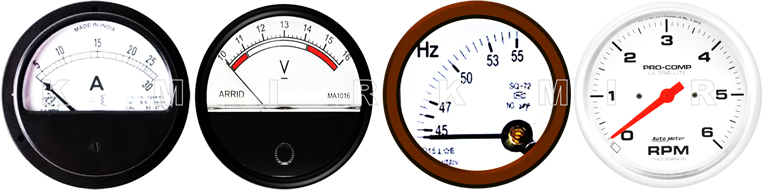 অ্যামিটার
অ্যামিটার প্রধানত দুই প্রকারঃ
১। মুভিং আয়রণ টাইপ 
ক) অ্যাট্রাকশন টাইপ (ডিসি)           খ) রিপালশন টাইপ (এসি/ডিসি)
২) মুভিং কয়েল টাইপ 
ক) পারমানেন্ট ম্যাগনেট টাইপ (এসি) খ) ডায়নামোমিটার (এসি/ডিসি)
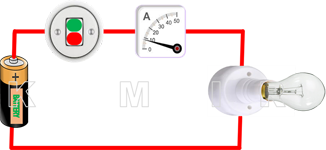 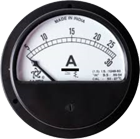 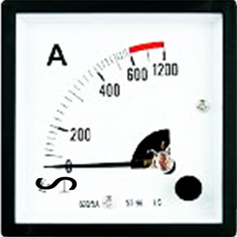 ভোল্টমিটার
ভোল্টমিটার প্রধানত তিন প্রকারঃ
১। মুভিং আয়রণ
ক) অ্যাট্রাকশন টাইপ (ডিসি)           খ) রিপালশন টাইপ (এসি/ডিসি)
২) মুভিং কয়েল 
ক) পারমানেন্ট ম্যাগনেট টাইপ (এসি) খ) ডায়নামোমিটার (এসি/ডিসি)
৩। ইন্ডাক্টশন টাইপ ভোল্টমিটার
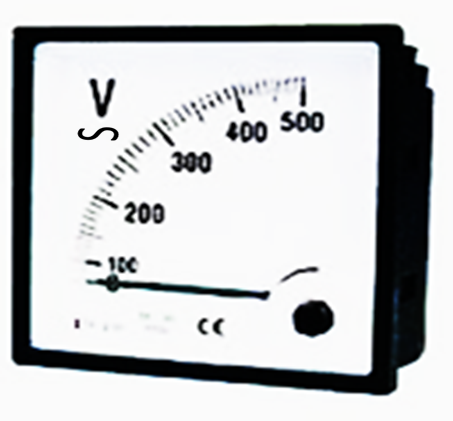 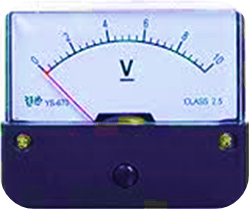 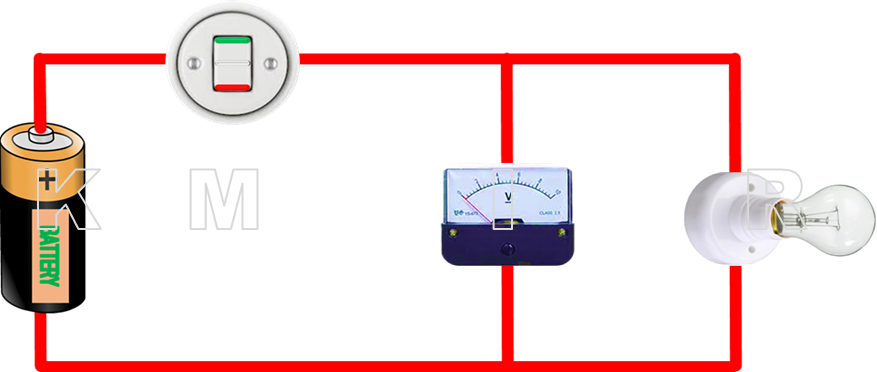 ওহমমিটার
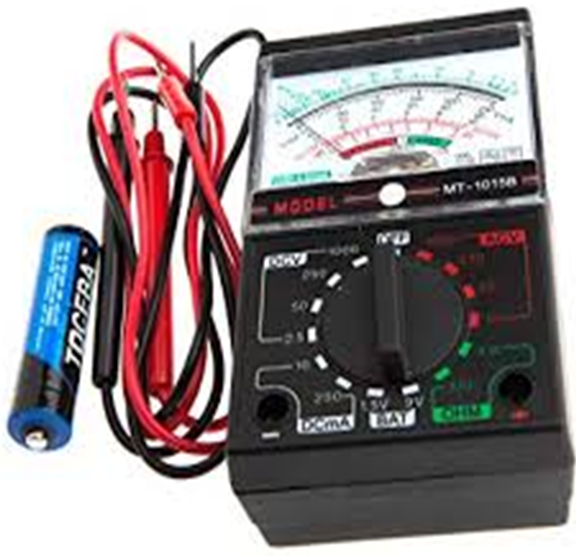 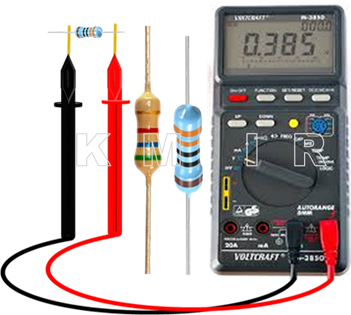 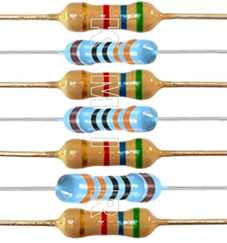 ওহমমিটার ব্যবহারঃ
ওহমমিটার দিয়ে রেজিস্ট্যান্স পরিমাপ করা হয়।
অ্যাভোমিটার
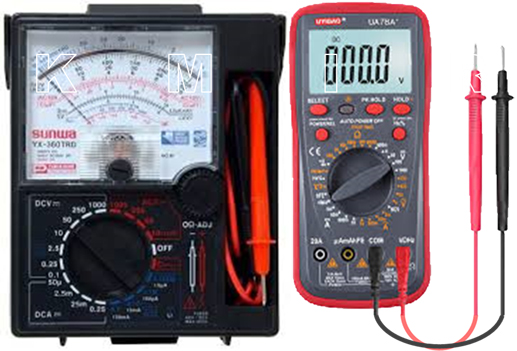 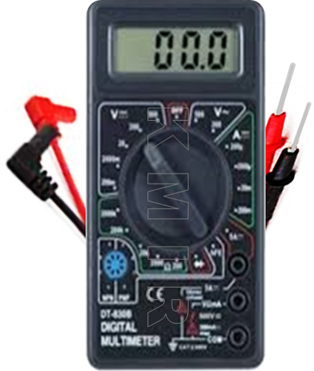 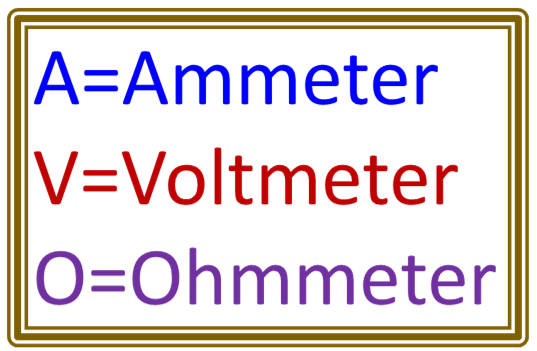 অ্যাভোমিটারের ব্যবহারঃ ১। কারেন্ট, ভোল্টেজ ও রেজিস্ট্যান্স পরিমাপ
২। ইন্ডাকট্যান্স, ক্যাপাসিট্যান্স, পাওয়ার গেইন পরিমাপ
৩। তারের বা পরিবাহীর কন্টিনিউটি টেষ্ট, আর্থ ফল্ট, শর্ট সার্কিট ফল্ট,            	রেডিও, টিভি মেরামত ইত্যাদি
ওয়াটমিটার
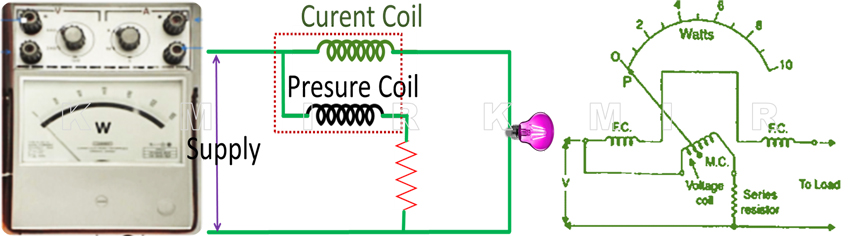 ওয়াটমিটার চার প্রকারঃ
জ) ডায়ানামোমিটার বা ইলেকট্রো ডায়নামো মিটার টাইপ
খ) ইন্ডাকশন টাইপ গ) ইলেকট্রোস্ট্যাটিক টাইপ ঘ) থার্মাল টাইপ
পাওয়ার ফ্যাক্টর মিটার
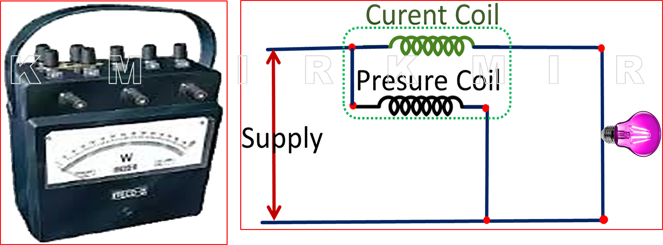 কার্যনীতির উপর ভিত্তি করে পাওয়ার ফ্যাক্টর মিটার দুই প্রকার 
১। ইলেকট্রো-ডায়নামোমিটার  ক) সিঙ্গেল ফেজ খ)  থ্রি ফেজ
২। মুভিং আয়রণ টাইপ          ক) রোটোটিং     খ) অল্টারনেটিং ফিল্ড
ফ্রিকুয়েন্সি মিটার
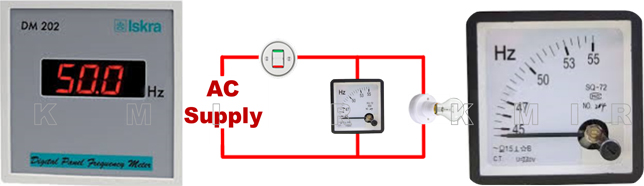 ফ্রিকুয়েন্সি মিটারের ব্যবহারঃ 
এসি সার্কিটের ফ্রিকুয়ান্সি পরিমাপ
ট্যাকো মিটার
ট্যাকো মিটার তিন প্রকারঃ
১। ইলেকট্রো-ম্যাগনেটিক ক)ডিসি খ) এসি
২। ইন্ডাকটিভ  ৩। ফটো ইলেকট্রিক
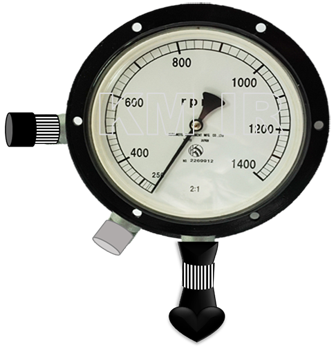 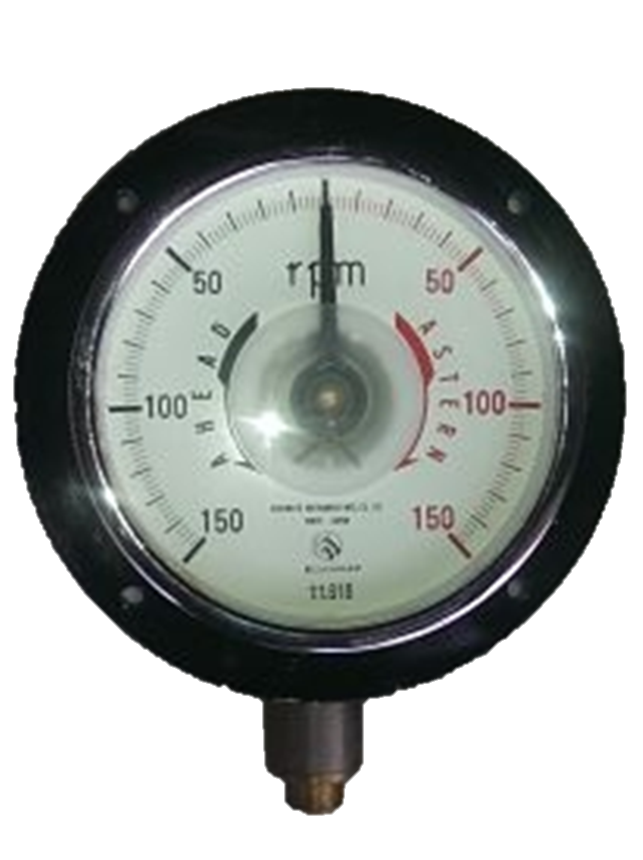 ট্যাকো মিটারের ব্যবহারঃ 
১। ডিসি জেনারেটর ও মোটরের ঘূর্ণন গতিবেগ
২। এসি জেনারেটর ও মোটরের ঘূর্ণন গতিবেগ
৩। টারবাইন, মেশিন ও প্রাইমমুভারের ঘূর্ণন গতি
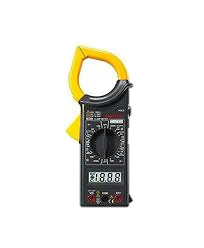 ক্লিপ অন মিটার

ক্লিপ অন মিটার ব্যবহার 
এসি কারেন্ট, এসি ভোল্টেজ 
    ও রেজিস্ট্যান্স
ওপেন সার্কিট ত্রুটি, শর্ট সার্কিট ত্রুটি,
    আর্থ ত্রুটি ও তারের কন্টিনিউটি
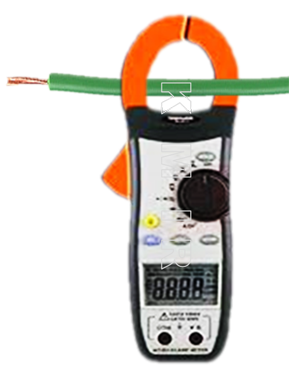 জোড়া কাজ
১। ভোল্টমিটার লাইনের সাথে প্যারালালে সংযোগ 
     করা হয় কেন?
২। অ্যামিটার লাইনের সাথে প্যারালালে সংযোগ 
    করা হয় কেন?
দলীয় কাজ

১। সার্কিটে ওয়াটমিটারের সংযোগ চিত্র অংকন করে দেখাও?
২। অ্যাভোমিটার দিয়ে কোন কোন রাশি পরিমাপ করা হয়?
বাড়ির কাজ

যে কোন তিনটি মিটারের প্রয়োজনীয়তা বর্নণা কর?
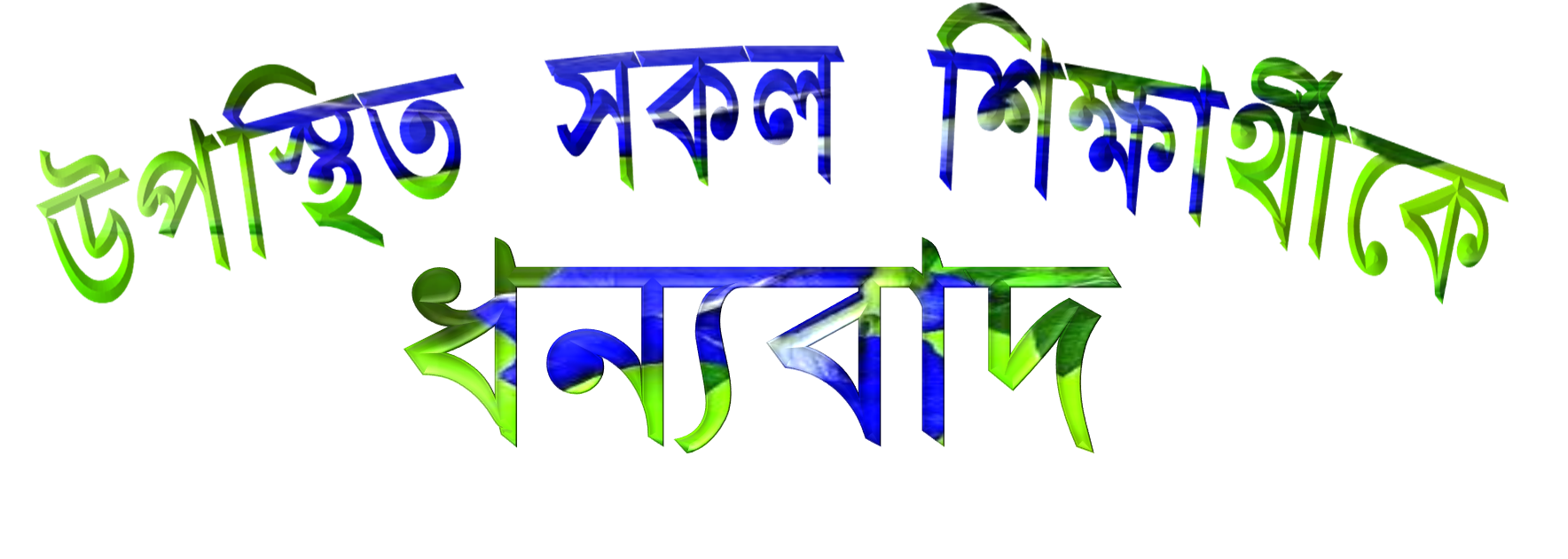